МБДОУ Детский сад «Ручеек» с. Окино-Ключи
Познавательно-исследовательский проект «Волшебница-соль»
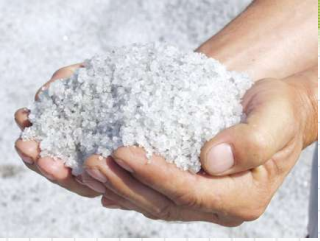 Воспитатель Куренкова А. А.
Участники: дети, родители, воспитатель
Срок реализации: среднесрочный 1 месяц
Цели: 
1. Формирование представлений детей о соли, изучение ее свойств
2. способствовать развитию познавательно-исследовательской деятельности детей посредством экспериментирования с солью.
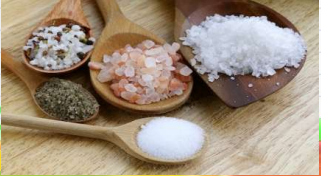 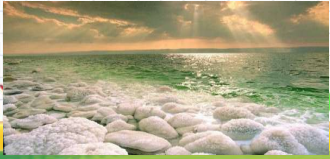 Задачи:
1. Выяснить, что такое соль, какая она бывает, откуда 
берется соль, как ее добывают, где применяют соль.
2. Исследовать свойства и качества соли опытным 
путем.
3. Стимулировать познавательную активность, 
создавать условия для исследовательской 
деятельности.
4. Развивать творческие способности, воображение, 
любознательность.
5. Воспитывать интерес и любовь к устному народному 
творчеству посредством сказок, пословиц, загадок.
Этапы работы над проектом:
• 1.Подготовительный этап.
• Создание проблемной ситуации «Что мы знаем о соли?» 
• Постановка целей и задач проекта.
• Подбор познавательной, научной, художественной 
литературы, иллюстраций, фотографий про соль.
• Ознакомление родителей с темой и целями проекта.
• Консультация для родителей «Интересно о соли».
Основной этап
• Проведение бесед «Какая бывает соль», «Польза и вред соли», рассматривание иллюстраций о соли.
• Просмотр видео «Добыча соли на озере Баскунчак».
• Ознакомление детей со сказками, загадками, пословицами, народными приметами о соли.
• Просмотр мультфильмов о соли «Как казаки соль покупали», «Приключения Адибу . Откуда берется соль»
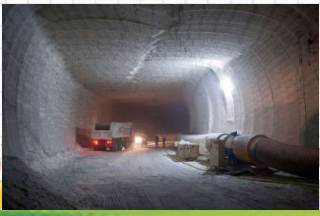 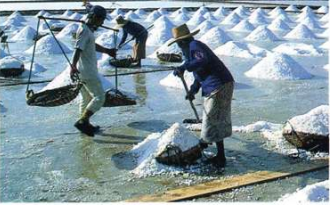 Основной этап
- Опытно-экспериментальная деятельность «Солѐные фокусы».
- Наблюдения дома и на прогулке: «Как мама использует соль», «Снег похож на соль».
- Творческая деятельность : рисование солью в 
нетрадиционной технике
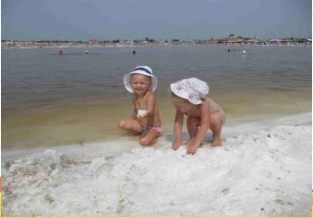 Заключительный этап:
• Изготовление картотеки проведенных опытов «Солѐные фокусы».
• Выставка рисунков детей.
• Выставка совместного творчества детей и родителей «Соль- волшебница».
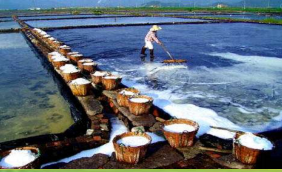 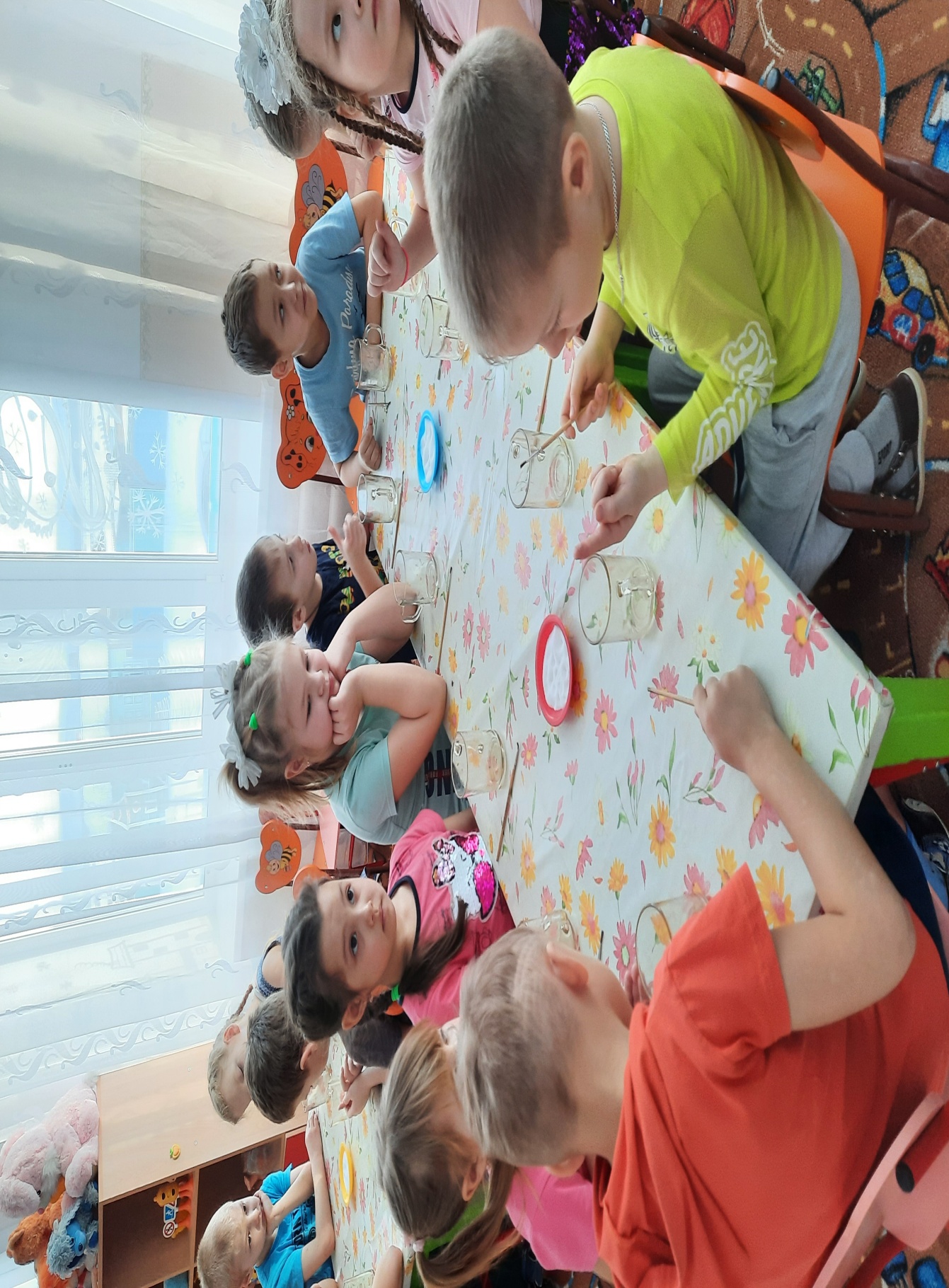 Знакомство с солью
Чтение сказки «Соль в кушанье» и русской народной сказки «Соль»
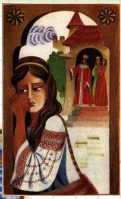 Опыт «Соль растворяется в воде»
Опыт «Плавающее яйцо»
Рисование солью «Наши снеговики»
Художественное творчество «Рыбки»
Опыт «Выращивание кристаллов»
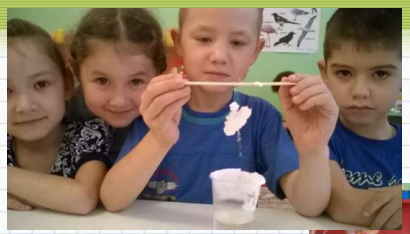 Опыт «Выпаривание соли»
Опыт «Окрашивание соли», «Радуга из цветной соли»
Выставка совместного творчества детей и родителей из соленого теста
Выводы:
В ходе исследовательской работы дети выяснили, 
что такое поваренная соль и каким образом она попадает на наш стол. 
Узнали много нового об особенностях соли, ее свойствах и качествах. 
Самостоятельно провели много интересных опытов с солью, познакомились с способом выращивания кристаллов. 
Из маленьких детей они превратились в маленьких исследователей: научились анализировать полученные результаты, отвечать на вопросы, устанавливать причинно-следственные связи. 
А также убедились, что самые простые и знакомые вещи могут быть необычными и волшебными!